Εργαλεία και Μηχανές
κατσαβίδι
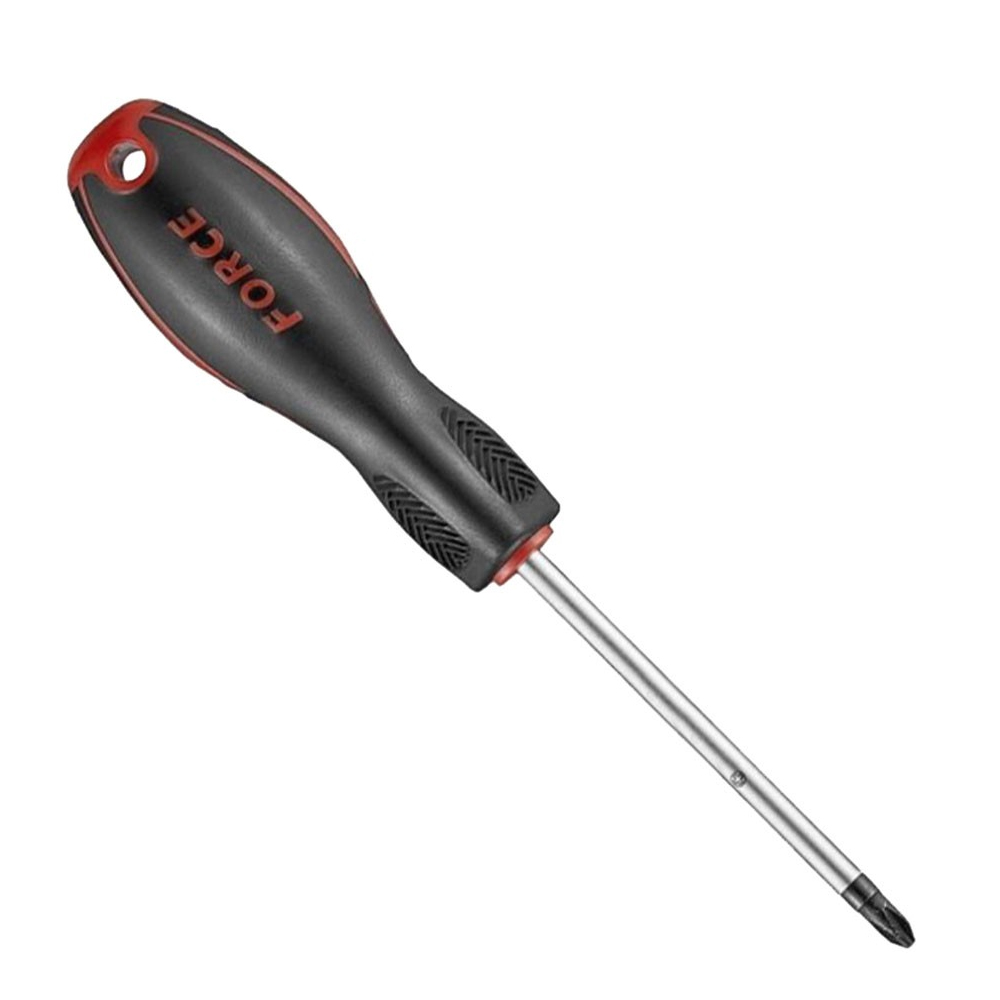 πένσα
Πριόνι
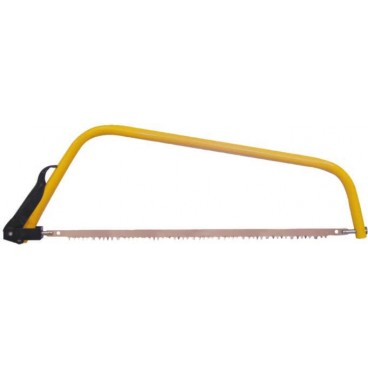 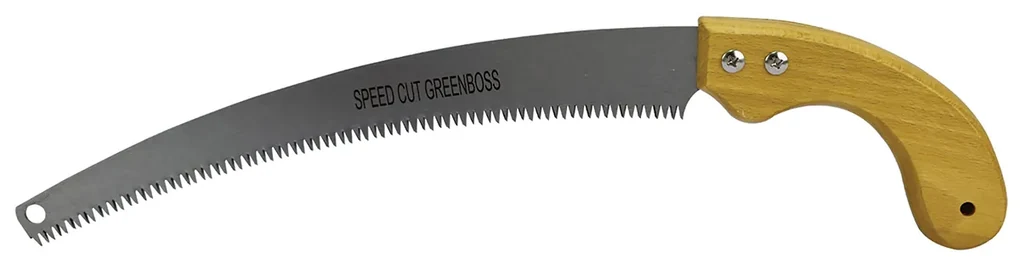 Μηχανή γκαζόν
Ηλεκτρικό τριβείο
Αλυσοπρίονο
Ηλεκτρικό τρυπάνι